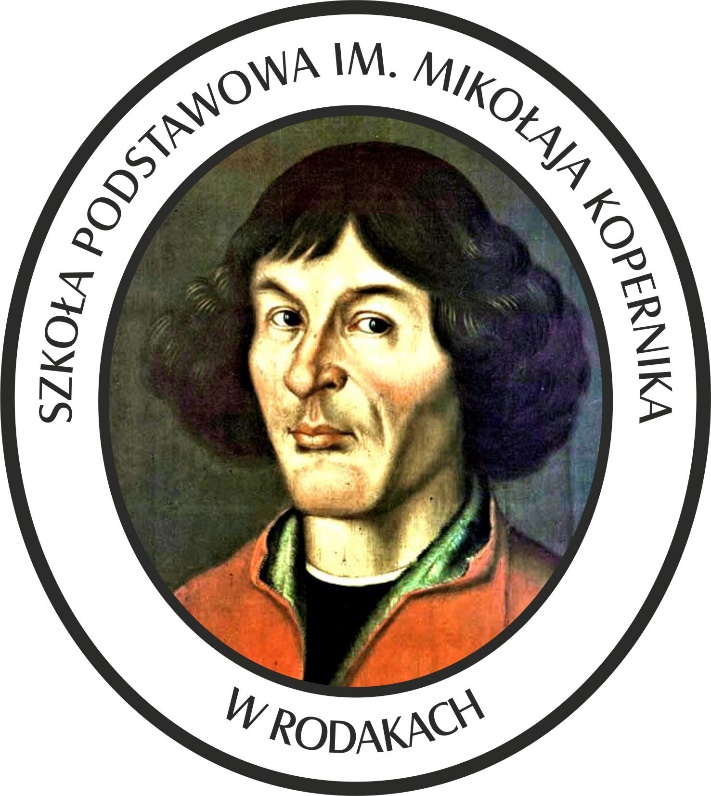 Podsumowanie 

II półrocza roku szkolnego 2021/2022
[Speaker Notes: !C!C]
Liczba uczniów w szkole
W roku szkolnym 2021/2022 w II półroczu w szkole uczyło się w sześciu oddziałach 53 uczniów.
W oddziale przedszkolnym 25 dzieci.
Średnia szkoły w klasach V-VIII
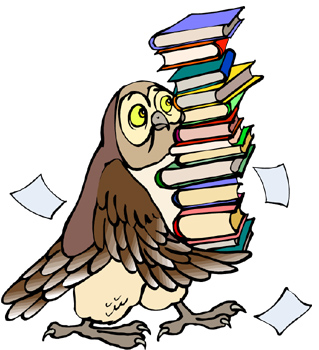 4,16
Najwyższa średnia klasy V-VIII
Klasa V
Binek Magdalena -  5,33
Zofia Majcher – 5,33
Najwyższą średnią w szkole w roku szkolnym 2021/2022 zdobyli:
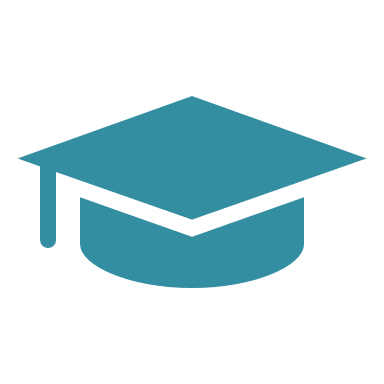 Klasa V-  ; Julia Bieniek 5,17; Kamil Gdula 4,75
Klasa VII-Mikołaj Kożuch 5,21 ; Maria Kulawik 5,14
Klasa VIII – Igor Swędzioł 5,05
Średnia frekwencja w klasach I-VIII
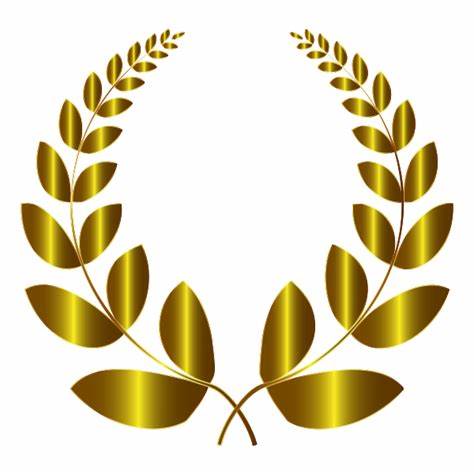 84.43 %
Klasy I-IIIFrekwencja w klasach 1-3
Klasa 1 – 81,35 %
Klasa 2 – 83,34 % 
Klasa 3 –  86,02 %
Klasy V-VIII
Klasa V – 88.86 %
Klasa VII –  82,25   %
Klasa VIII – 84,35 %
Sukcesy naszych uczniów
I Gminny Tydzień Artystyczno-Sportowy (gminny) – II MIEJSCE Magdalena Binek ( Część sportowa ) WYRÓŻNIENIE Zofia Majcher ( Część plastyczna) I MIEJSCE Lena Kurek (część plastyczna)
Maraton Języka Angielskiego część plastyczna WE ARE THE FUTURE( powiatowy)- 
        WYRÓŻNIENIE Maria Kulawik
Jesień w lesie grzyby niesie Sanepid Olkusz( powiatowy) – III MIEJSCE Maria Ładoń ;
        WYRÓŻNIENIE Aleksanda Binek ; WYRÓŻNIENIE Lena Kurek
Czysta Gmina , Czysty świat ; Sprzątamy Gminę klucze (gminny) – II MIEJSCE Zofia Antonik ;
        II MIEJSCE Emilia Wróblewska; WYRÓŻNIENIE Maria Kulawik
 Gminny Konkurs Recytatorski – WYRÓŻNIENIE Aleksandra Binek
 Jak zachęcić Babcię dziadka do oszczędzania ( powiatowy) – II MIEJSCE ( drużynowo)
Gminny Konkurs-Literacko-Plastyczny ,, Z białym Orłem przez Stulecia – II MIEJSCE Mikołaj Kożuch; WYRÓŻNIENIE Lena Kurek ( część plastyczna)
 26 Ogólnopolski konkurs Literacki ,, Bolesławska Zima’’ III MIEJSCE Mikołaj kożuch , 
         WYRÓŻNIENIE Maria Kulawik
Sukcesy naszych uczniów
Jak Parki Narodowe pięknieją dzięki Funduszom Europejskim ( ogólnopolski) WYRÓŻNIENIE Julia Bieniek 
Poznajemy Parki  Krajobrazowe Polski  - Etap Powiatowy I MIEJSCE Maria Kulawik, Emilia Wilk , Mikołaj Kożuch
 Gminny Konkurs Piosenka z uśmiechem – WYRÓŻNIENIE Aleksandra Binek, Maria Ładoń, Zofia Antonik, Eliza Sapiechowska, Daria Matyja 
Przygody Gwarka z krainy rud cynku, ołowiu oraz srebra ( powiatowy)– WYRÓŻNIENIE Magdalena Binek, Anna Bieniek
Powiatowy Konkurs Plastyczny Maria Konopnicka – II MIEJSCE Zofia Majcher
Ogólnopolski konkurs operatora Gazociągów GAZ-SYSTEM – Klasa 7 Laureaci 
Powiatowa Gra Miejska,, Hurra Hurra! Der Fruhling ist schon da! – III MIEJSCE Igor Swędzioł, Bartosz Góralski, Michał Antosiak, Filip Wróblewski, Julia Leśniak
 Igrzyska Młodzieży Szkolnej w Powiatowych zawodach w piłce ręcznej – III MIEJSCE drużyna Michał Antosiak, Maciej Antosiak, Igor Swędzioł , Kamil Rolka, Bartłomiej Wojnar, Kacper Cichoń, Filip Wróblewski, Bartosz Góralski.
PROJEKTY i PROGRAMY
Program do rozwijania języka angielskiego Instaling
Ogólnopolski program ,, Psia LEKCJA’’
Program Warzywa w szkole 
Program mleko w szkole 
Akademia Bezpiecznego Puchatka
Ogólnopolski program ,, Natalka i Antek w świecie wielkiej matematyki’’
Utworzenie projektu ekologicznego „Ekopracownia pod chmurką” oraz złożenie wniosku o dofinansowanie w XII edycji
konkursu Fundusz Naturalnej Energii.
Projekt promocji szkoły – wycieczka rowerowa, plener malarski, wieczorek poetycki, festyny, artykuły w lokalnej prasie.
AKCJE SZKOLNE
Zbiórka baterii;
Dzień bez plecaka
Życzenia na dzień kobiet- nagranie TIK-TOK
 Poczta Walentynkowa
Sprzątamy Gminę Klucze 
Udział w XXVII edycji ,, Oddaj używany telefon komórkowy- pomagasz innym 
Pomoc dla dzieci z Ukrainy
Akcje charytatywne
Zbiórka karmy dla schroniska Rafik

Zbiórka zakrętek dla Lenki

Akcja ,, Góra Grosza’’;

Pomoc dla Ukrainy
Działania w szkole:zakupiono lub wykonano
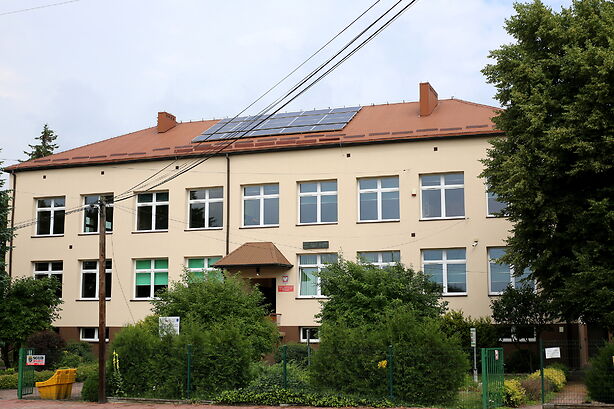 Remont biblioteki
Malowanie klasy informatycznej
Malowanie klasy pierwszej
Zakup tablic edukacyjnych do sali informatycznej
Zakup roślin i donic
Wycinka drzew i uporządkowanie terenu wokół szkoły
Zakup koszy do segregacji 
Rozbiórka drewnianej części ( domku) na placu zabaw
Planowane prace w wakacje 2022
Montaż placu zabaw przy szkole 
Remont sekretariatu szkoły
Wykonanie pracowni artystycznej
Promocja szkoły
Facebook 
Strona internetowa szkoły 
Strona Urzędu Gminy Klucze 
Echo Klucz
Przegląd Olkuski
Olkusz nasze miasto
Innowacje
Małolaty grają w szachy
Super bohaterowie są wśród nas
Ceramika
Laboratorium odkrywcy 
Nauka gry na ukulele
WF z AWF
Zajęcia  kreatywne
Zajęcia sportowe w oddziale przedszkolnym
W klasach 1-3 zajęcia wychowania fizycznego odbywały się na basenie
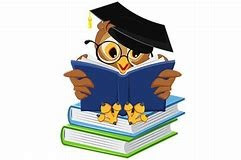 Oddział przedszkolny
II PÓŁROCZE 2021/2022
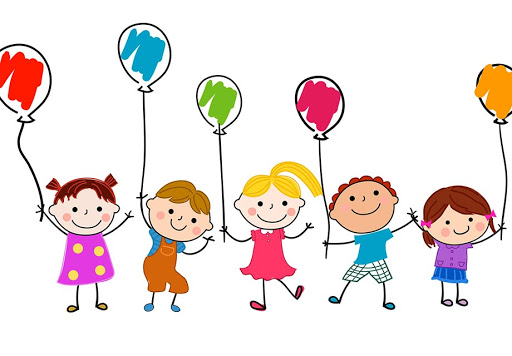 W oddziale przedszkolnym:
Liczba dzieci - 25
Praca przedszkola w godzinach 7.30-15.30
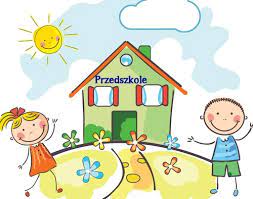 Organizacja/współorganizacja imprez, wydarzeń, uroczystości szkolnych, konkursów, turniejów, zawodów, warsztatów, spotkań: *Szachy w przedszkolu*Dzień Uśmiechu*Apel „Barwy ojczyste- Święto Odzyskania Niepodległości”*Dzień Babci i Dziadka*Serduszkowe święto w przedszkolu*Międzynarodowy Dzień Kubusia Puchatka*Bal Przedszkolaka*Pierwszy dzień wiosny*Dzień Mamy*Dzień Dziecka*Akcja Kreatywne Dziecko- Kreatywne Przedszkole-Budujemy bajkowy zamek- Z wizytą na Antarktydzie- Wielka wyprawa w kosmos- Wielkie rolkowanie *Akcja „Moja Mała Ojczyzna” *Spotkania ze strażakami z OSP Rodaki.*Projekt Edukacyjny „Piątki z eksperymentem”*Udział w konkursie „Czysta Gmina, Czysty Świat”*Udział w I Gminnej Olimpiadzie Matematycznej „Wesołe smyki w świecie matematyki”*Wycieczka do Izby regionalnej w Rodakach
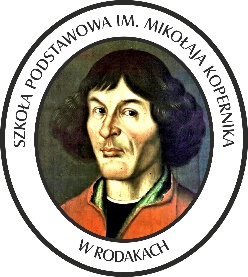 Dziękujemy za uwagę 